Премия
в области организации массовых мероприятий
«Золотая Легенда. Эпизод 3»
ГАУК «Сахалинская филармония»
Режиссер мероприятия: Ольга Новикова
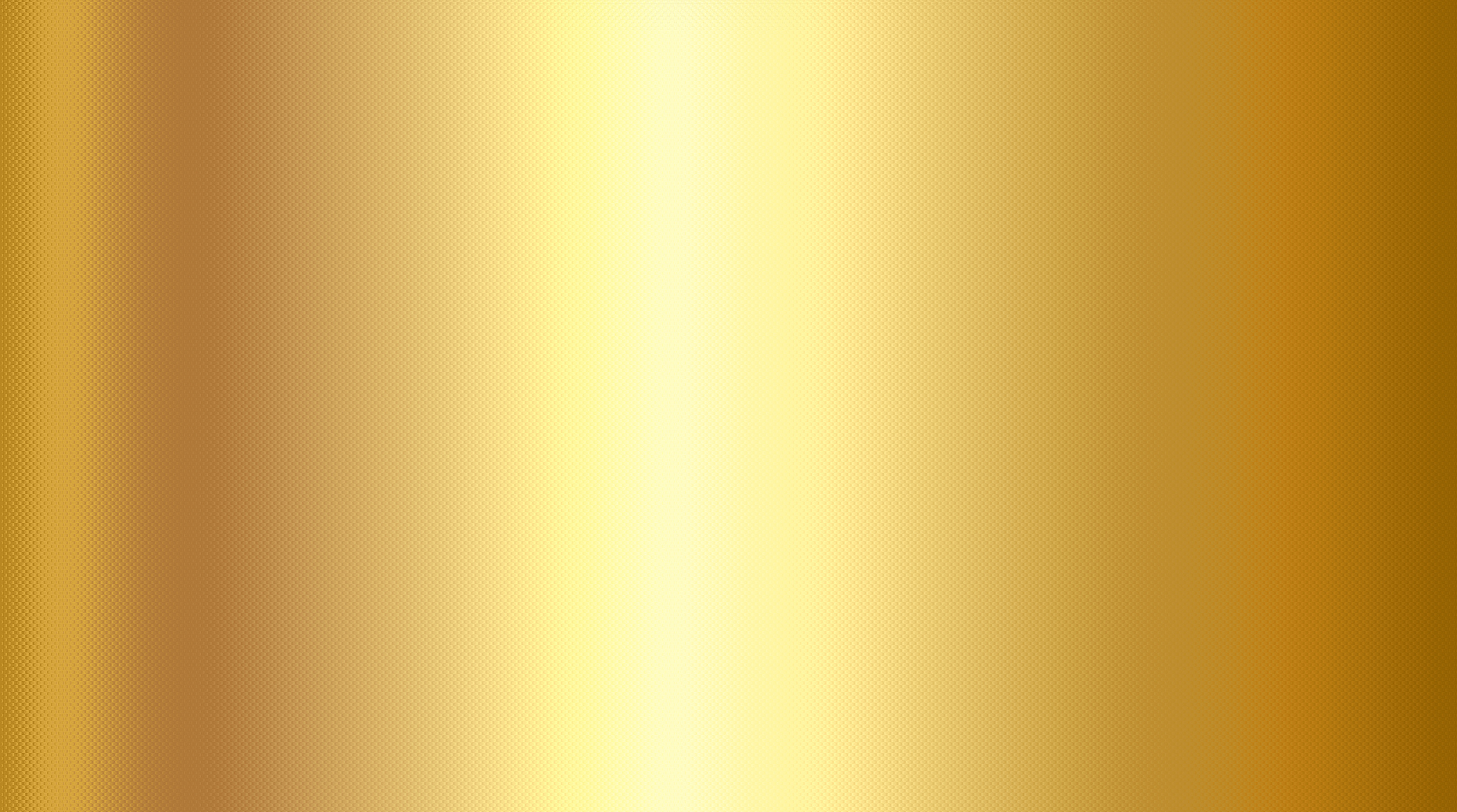 Церемонии открытия и закрытия Всероссийского молодежного форума «Острова- 2024» 



ОТКРЫТИЕ: 6 августа 2024, 19:00
ЗАКРЫТИЕ: 10 августа 2024, 19:00
Дворец спорта «Кристалл» 
г. Южно-Сахалинск
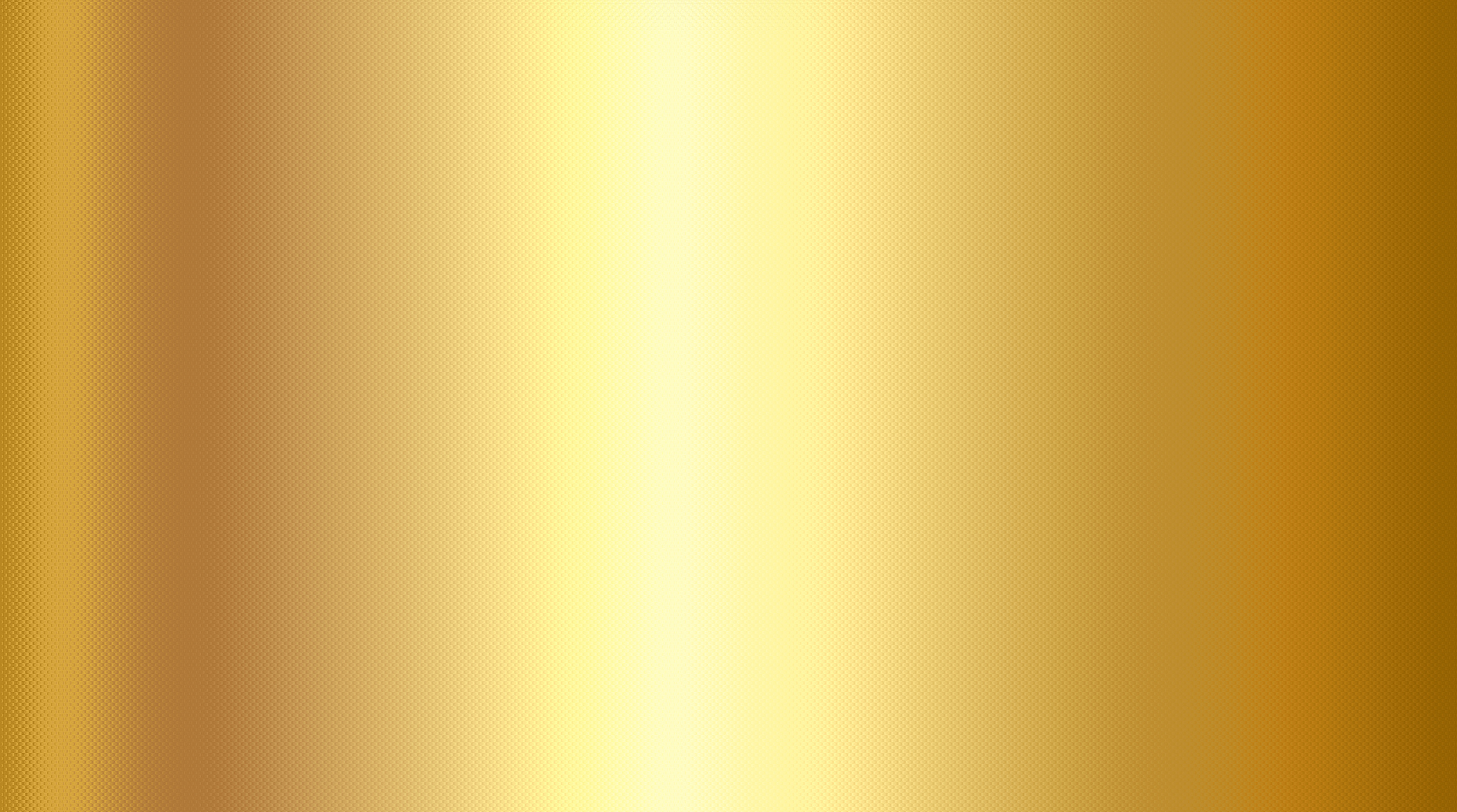 Цель церемонии открытия:

Создать яркое и запоминающееся открытие форума "Острова", которое вдохновит участников на продуктивную работу, подчеркнет важность саморазвития и силы места, а также представит Сахалин как уникальный регион.

Задачи церемонии открытия:

⦁ Эмоциональное погружение: Через прологи-легенды погрузить участников в атмосферу Сахалина, передать его уникальную энергетику и красоту природы.
⦁ Мотивация на развитие: Вдохновить участников форума на раскрытие своего потенциала, самосовершенствование и достижение поставленных целей.
⦁ Подчеркивание силы места: Показать, как окружающая среда, природа Сахалина (море, лес, горы) может стать источником силы, вдохновения и поддержки.
⦁ Формирование чувства общности: Объединить участников форума общей идеей, создать атмосферу сотрудничества и взаимопонимания.
⦁ Презентация культурного наследия: Продемонстрировать богатство и разнообразие культуры Сахалина через музыкальное сопровождение, хореографию и сюжеты легенд.
⦁ Патриотическое воспитание: Через "Голос леса" подчеркнуть важность любви к Родине, верности и надежды, особенно актуальных в контексте текущих событий.

Дополнительные задачи:

⦁ Эстетическое воздействие: Создать красивое и гармоничное представление, которое запомнится участникам форума.
⦁ Информационное воздействие: Донести до участников ключевые идеи форума и ценности региона.
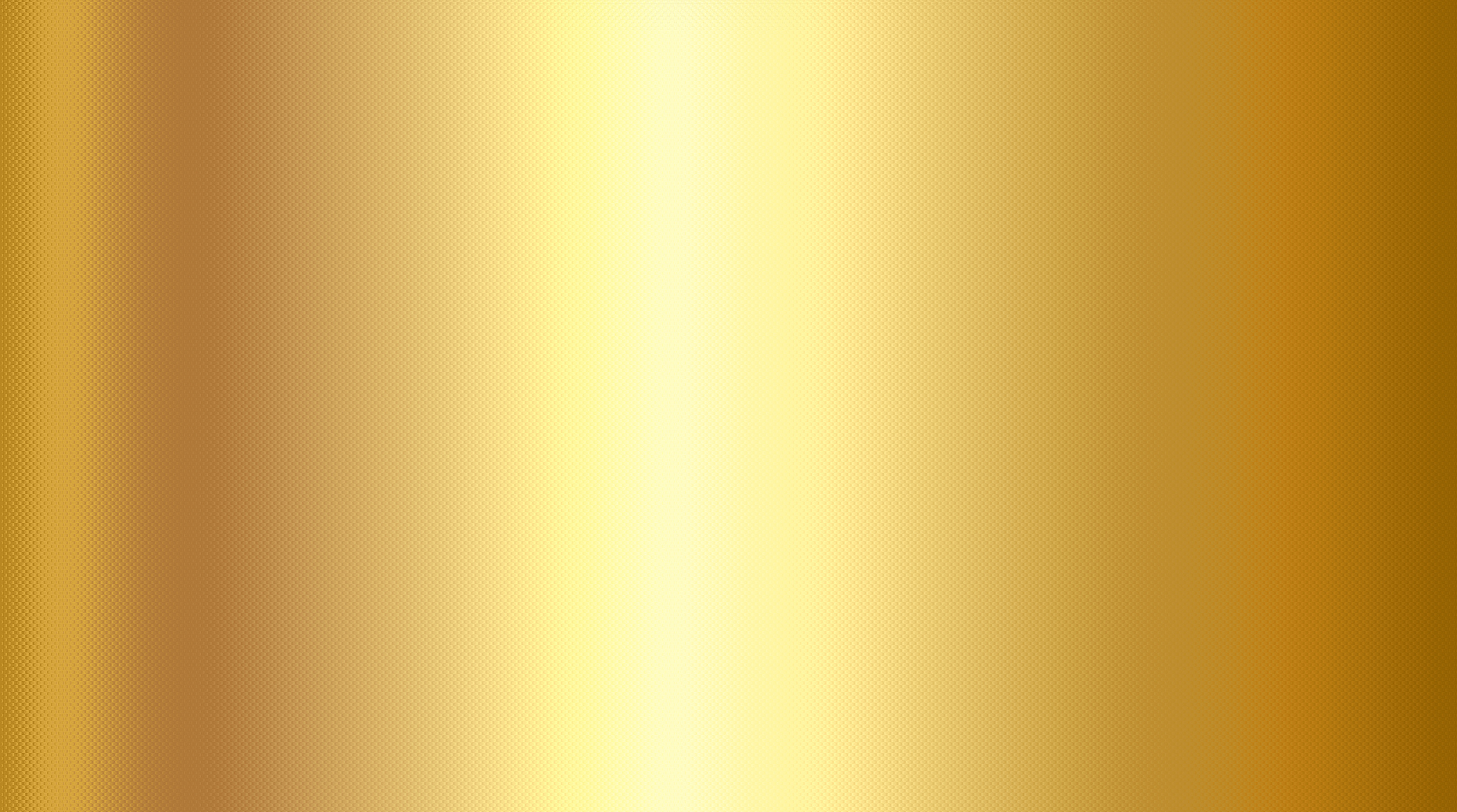 ОСНОВНЫЕ ЭЛЕМЕНТЫ КОНЦЕПЦИИ ОТКРЫТИЯ:

Церемония открытия форума «ОстроVа» построена на трилогии прологов-легенд: «Голос моря», «Голос леса» и «Голос гор», объединенных общей темой «Голос Островов». Каждый пролог раскрывает одну из граней силы места: притяжение, надежду и силу, воплощая их через образы моря, леса и гор. Центральной фигурой церемонии становится Прекрасная Девушка, олицетворяющая собой путеводную звезду, вдохновляющую участников форума на саморазвитие и достижение вершин. Музыкальное сопровождение и хореография подчеркивают эмоциональное звучание каждой легенды, создавая атмосферу волшебства и вдохновения.

КОНЦЕПЦИЯ МЕРОПРИЯТИЯ: ЦЕРЕМОНИЯ ЗАКРЫТИЯ

Церемония закрытия представляет собой яркое и запоминающееся событие, объединяющее элементы торжественности и развлекательной программы в формате дискотеки. Основная цель мероприятия — отметить достижения участников форума, создать атмосферу праздника и веселья, а также предоставить возможность для неформального общения.

Основные элементы концепции:
1. Формат: Мероприятие проходит в формате дискотеки, что создает динамичную и энергичную атмосферу. Программа включает танцевально-музыкальные композиции на хиты российской эстрады, что позволяет участникам насладиться знакомыми мелодиями и активно участвовать в танцах.
2. Программа делится на две части: 
	Торжественная часть: включает выступления официальных лиц, которые подводят итоги форума, а также церемонию награждения участников за их достижения. 
	Концертная часть: выступления артистов.
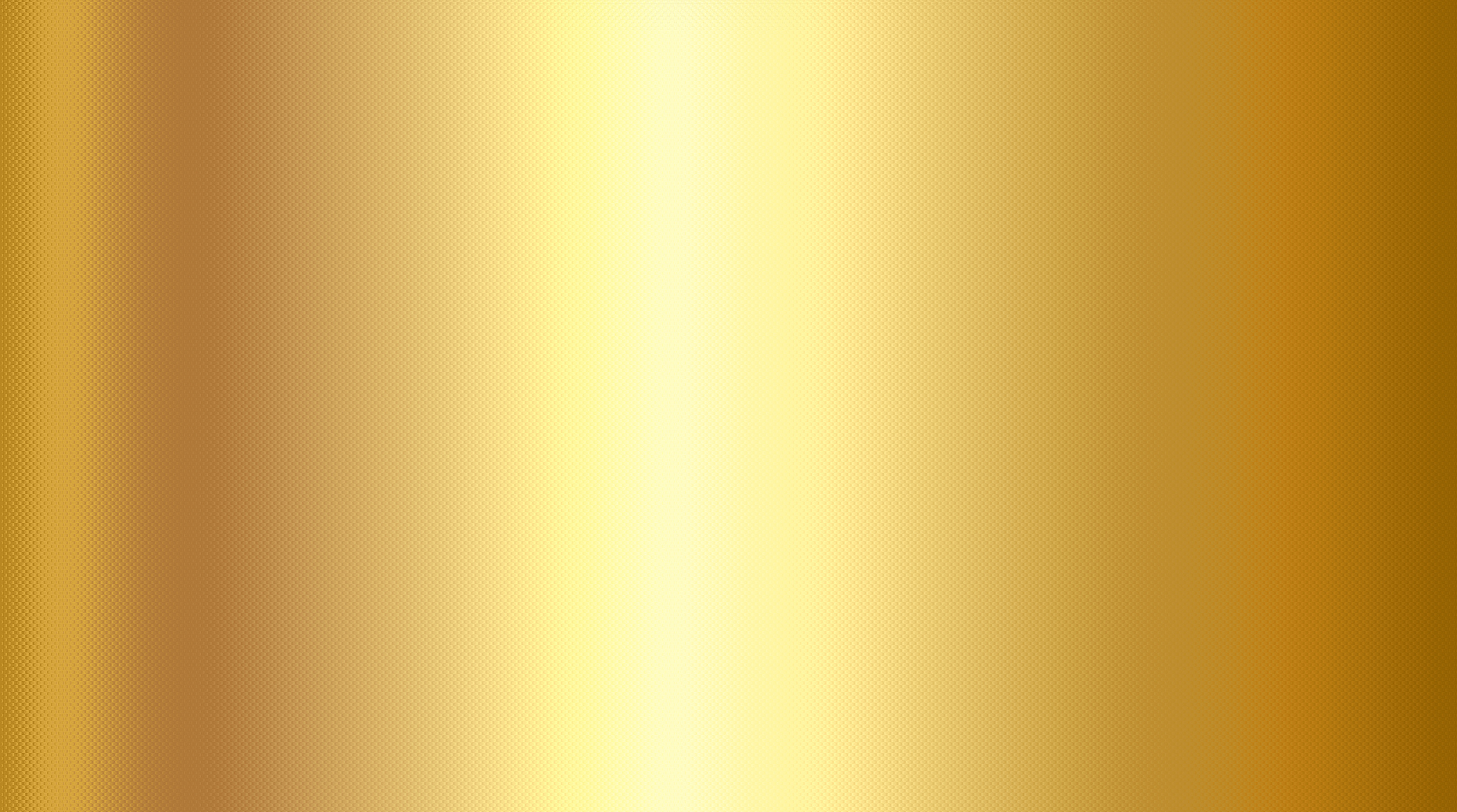 ЦИФРОВЫЕ ПОКАЗАТЕЛИ ПРОЕКТА:
Общее количество участников на открытии и закрытии: 279 человек.
Количество зрителей Открытие: 1700 человек.
Количество зрителей Закрытие: 1700 человек.
Волонтеры: 50 человек (на каждый день).

В программе ОТКРЫТИЯ принимали участие: эстрадно-симфонический оркестр Сахалинской филармонии, группа «Дримбокс», солисты Музыкальной Академии Л. Долиной, индивидуальные исполнители, танцевальные студии и коллективы области. 

В программе ЗАКРЫТИЯ принимали участие: солисты Музыкальной академии Л. Долиной, группа «Дримбокс», театр танца «Диалог», танцевальная студия «Твой город», танцевальный коллектив «Деф Раш», пластический театр «Древо» и танцевальная студия «Аритмия». Завершает программу DJ, который поддерживает атмосферу веселья и танцев.
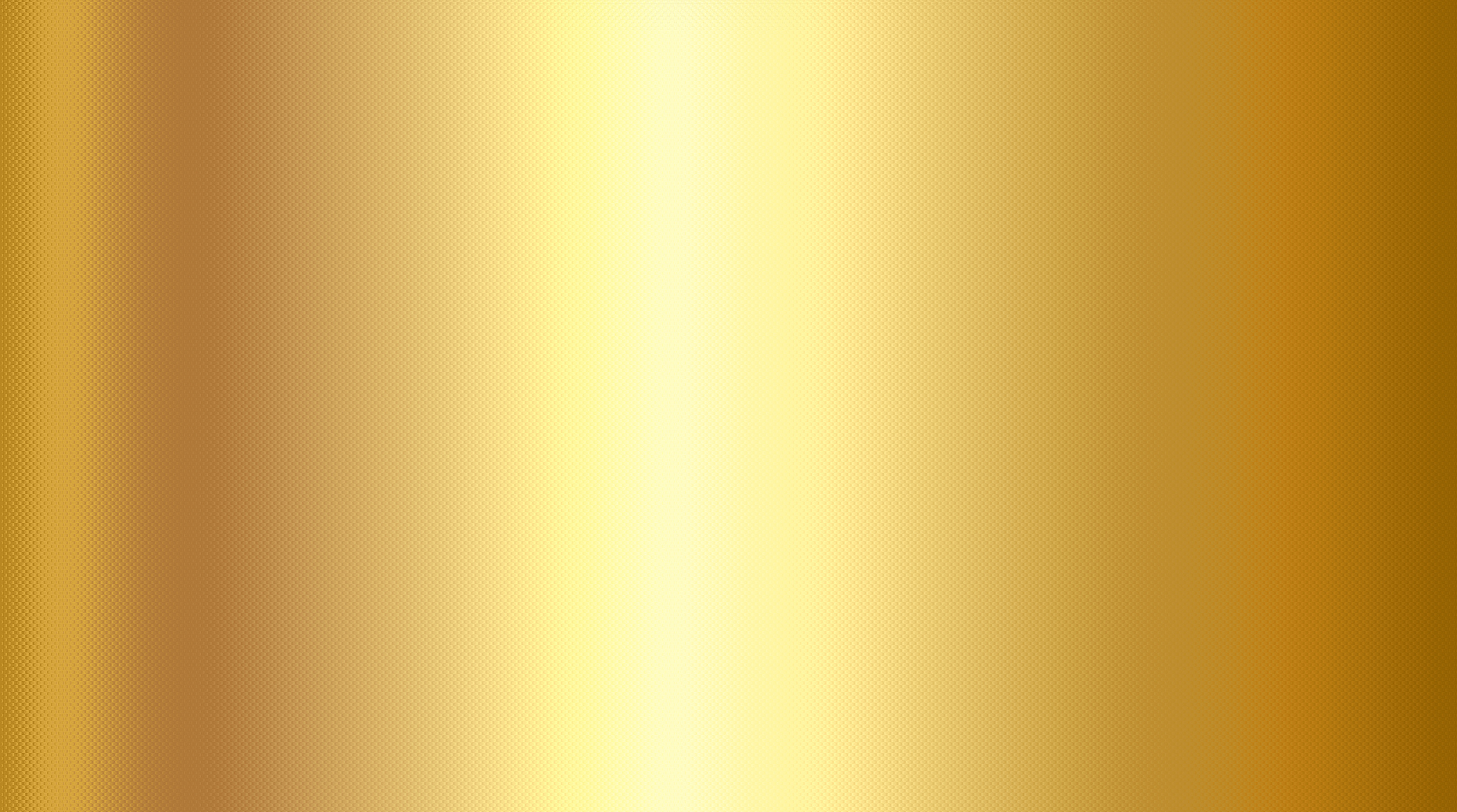 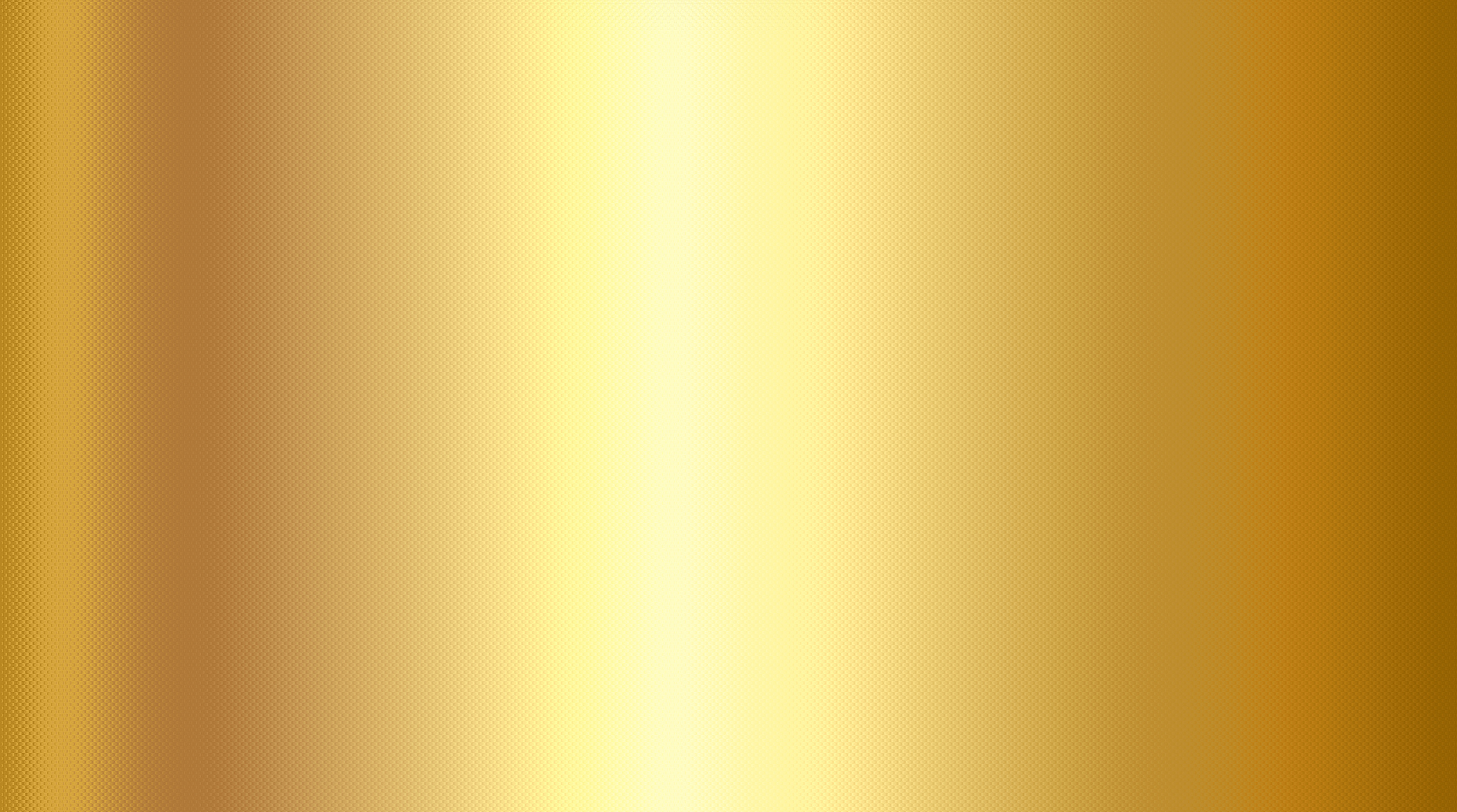 ЗАКЛЮЧИТЕЛЬНЫЕ КОММЕНТАРИИ
К ПРОЕКТУ:
Церемония открытия Всероссийского форума «ОстроVа» — не только яркий старт мероприятия, но и глубокое погружением в уникальный мир Сахалина. Через волшебные прологи-легенды авторы создали атмосферу, которая вдохновляет участников на новые достижения и самосовершенствование. Прекрасная Девушка, как символ надежды и путеводной звезды, ведет к раскрытию потенциала каждого из участников. Церемония объединила зрителей общей идеей и подчеркнула силу и красоту островного региона.

Церемония закрытия в формате дискотеки — это уникальное сочетание торжественности и развлекательного контента, которое позволяет участникам не только отметить свои успехи, но и насладиться атмосферой праздника, музыки и танца. Это событие стало кульминацией форума, оставляя у всех участников яркие впечатления и положительные эмоции.